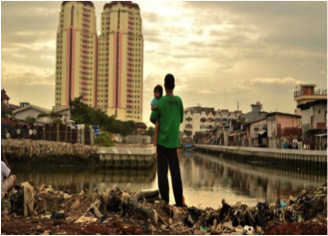 WRAP UP DAY 1
Tantangan yang ada..
3. Tantangan Rekayasa (Engineering) akibat perubahan 
Perubahan populasi (natural growth dan  urbanisasi)
perubahan land use 
perubahan keseimbangan ruang dan lingkungan hidup
perubahan pola tampungan (banjir di musim hujan ,kekeringan di musim kemarau) 
Perubahan sosial ekonomi  mengkonsumsi air lebih banyak
Aktivitas manusia 
Produksi sampah dan limbah   Pencemaran  Kelangkaan kualitas
Climate change
Vulnerability, unpredictable (intensitas hujan lebih besar dan lama)
Needs for mitigation and resilience
Tantangan Alamiah:
Kelangkaan temporal dan spasial 
Sebaran penduduk tidak merata.
2. Tantangan Ekonomi
Air masih sebagai benda sosial bukan ekonomi  sumber air sebagai common pool resources  “the tragedy of common?”
Peningkatan jumlah penduduk perkotaan perlu diimbangi dengan layanan dasar (air minum, air limbah, drainase, persampahan, dll) yang terintegrasi.
2
Dimana Beban Terbesar?
Kota yang membesar, desa yang mengkota
Kampung yang membesar bukan “kota yang dipersiapkan “ biasanya tidak mempersiapkan diri menjadi kota untuk mengelola perubahan sampai “bencana” memaksa kita berubah
Perubahan pola hidup, pola konsumsi,
3
Keterpaduan 3 Pilar
Nature  mendorong upaya self-healing dan sustainable support dari alam
Culture  rekayasa demand sosial/perilaku masyarakat
Structure  infrastruktur sebagai rekayasa jangka pendek.
4
Inisiatif saat ini
Sudah banyak inisiatif di daerah, sudahkah cukup? Memastikan backlog penanganan dan pertumbuhan demand baru? Relatif masih ketinggalan dibanding dengan kota-kota lain di dunia.
Isu terbesar bukan di teknis, tapi di non teknis…
5
IUWM sesulit apa?
Membuat kue, jelas resepnya tinggal mengikuti, hasilnya kue yang sama.
Mengirim orang ke bulan, rocket science tapi bisa dilakukan, hanya isu teknologi.
Membesarkan anak, resep dan treatment yang sama akan menghasilkan outcome berbeda.
6
Manajemen Kompleksitas
One river basin, one plan, one integrated management
Multiple layers integration
Multi aktor dan multi sektor (no one can solve alone)
Keterpaduan solusi berdasarkan lokal konteks yang dinamis
Dikelola di rumah yang sama (layanan air minum dan air limbah terpadu)
Melampaui batas wilayah dan “politik” (jangka panjang)
Perlu leadership and partnership
Perlu interated planning, collaborative and continuous action
Perlu kerjasama antar daerah
Wilayah kerja tidak harus selalu berbasis batas administrasi wilayah
7
Ke depan
Butuh contoh dan kerja nyata
8
“No One Size fits All”“The devil in the detail”“Let’s talk the details tomorrow”